Issaquah High School Club Officers Training
People to Know
Activities Director  Kurtis Evans (Activities Approval/General Q’s)
ASB Bookkeeper  Margaret Pfeifle (Purchasing/Fundraising/Budgets)
Athletic & Activities Secretary Laura Couty (Facility Requests and Transportation)
Assistant Principals’ Secretary Makennah Little (Field Trips)
Student Activities Coordinator Chloe Feyerick (Activities Approval/General Q’s)
What Defines a Club?
Advisor Required 
Approved by ASB Exec. Board, Activities Coordinator and Student Senate
President, VP and Treasurer required. Other Exec. Positions optional as needed
Elections should be held each year
10+ prospective members, regular participation
ASB membership required for all participants
Club Requirements
Club Execs Manage Club Folder
Attendance uploaded for each meeting
Club Constitution uploaded due 10/29
Meeting minutes uploaded when any financial decisions are discussed. Must include full date, ex. September 29, 2021 or 9/29/21

Clubs must be in compliance with ASB governing regulations to access funds and make purchases
Club Folders
Clubs Folders on the Google Drive will be shared with you 
Do NOT delete past years’ records; archive all files
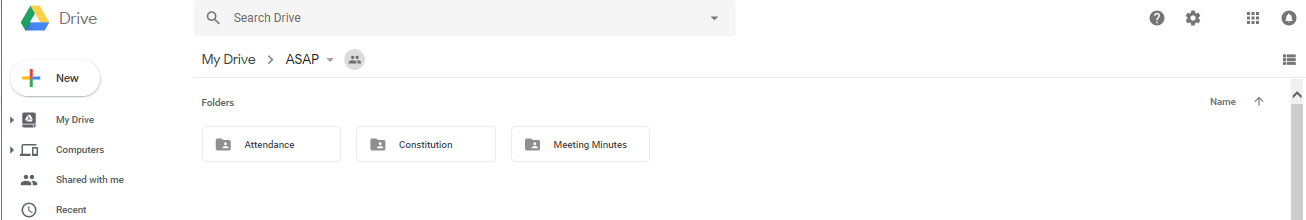 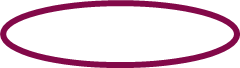 Templates
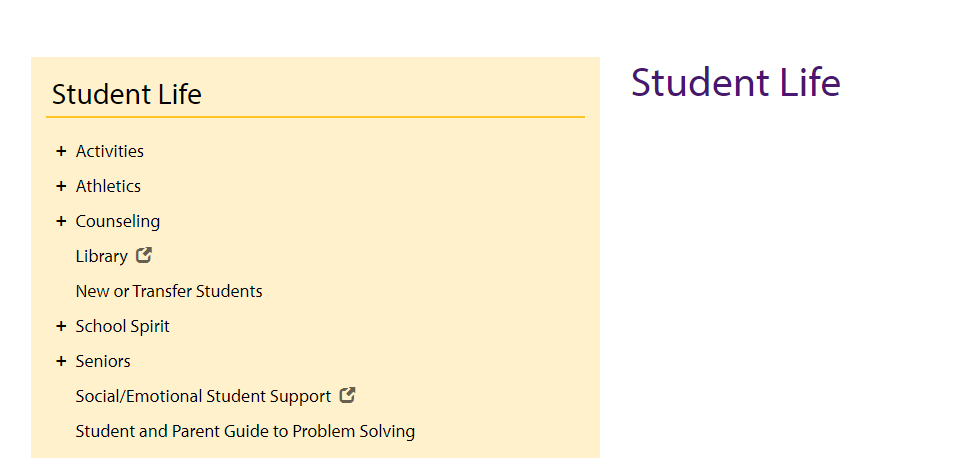 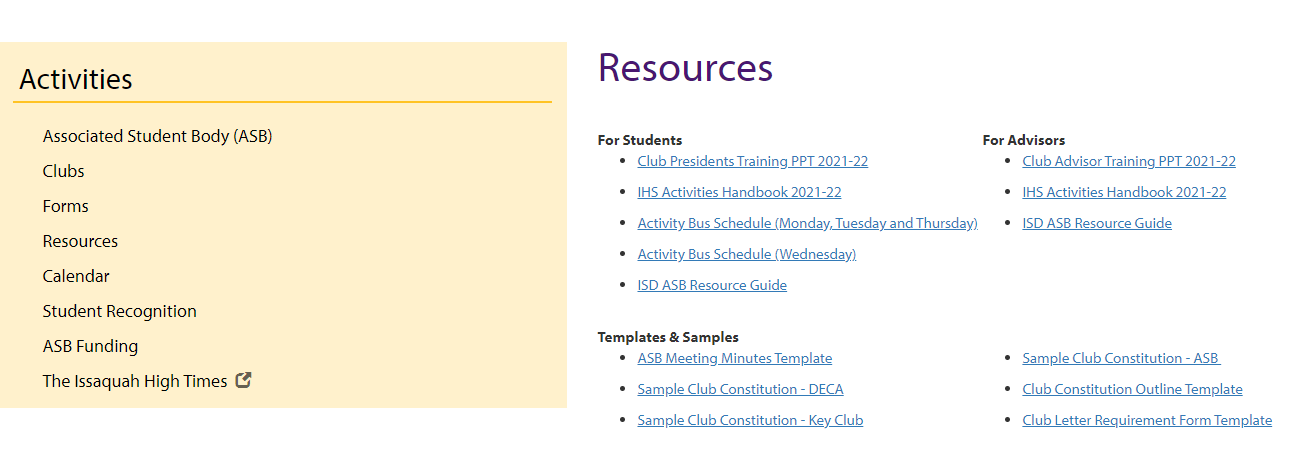 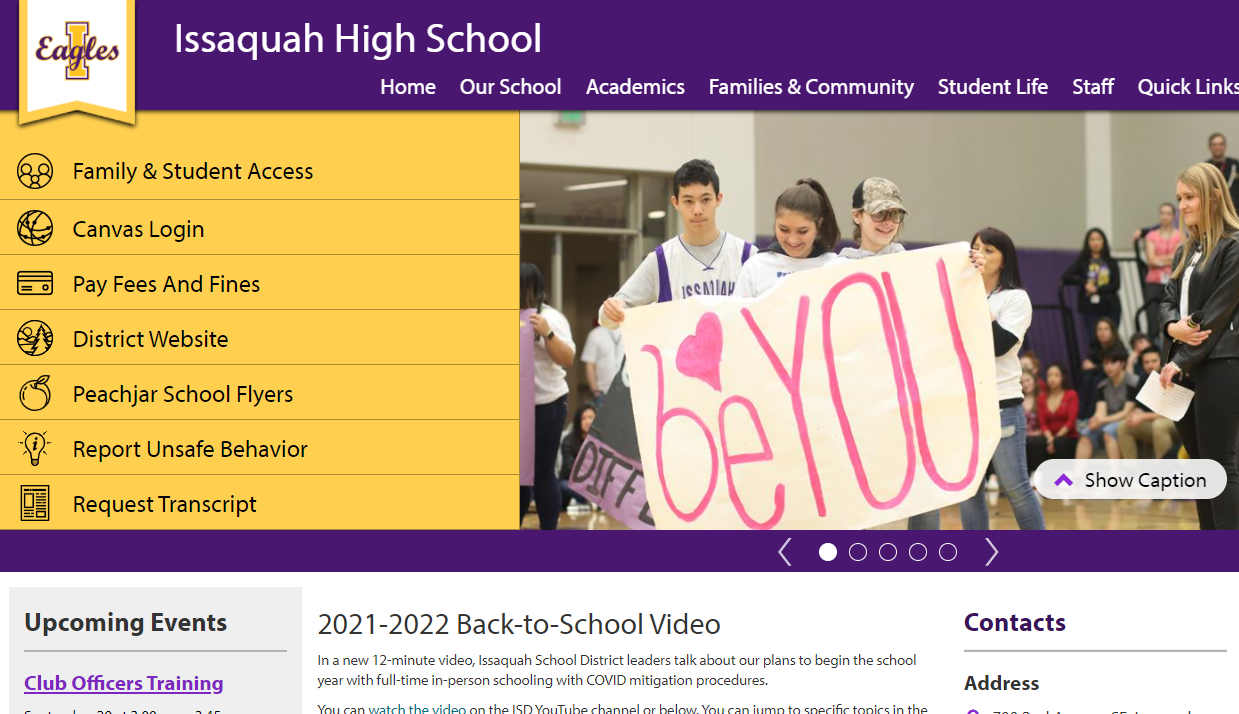 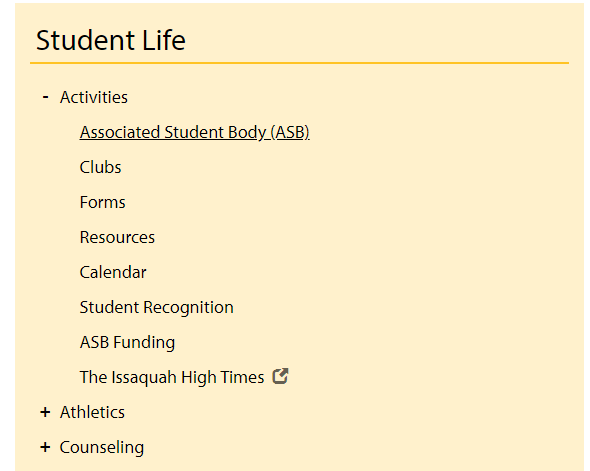 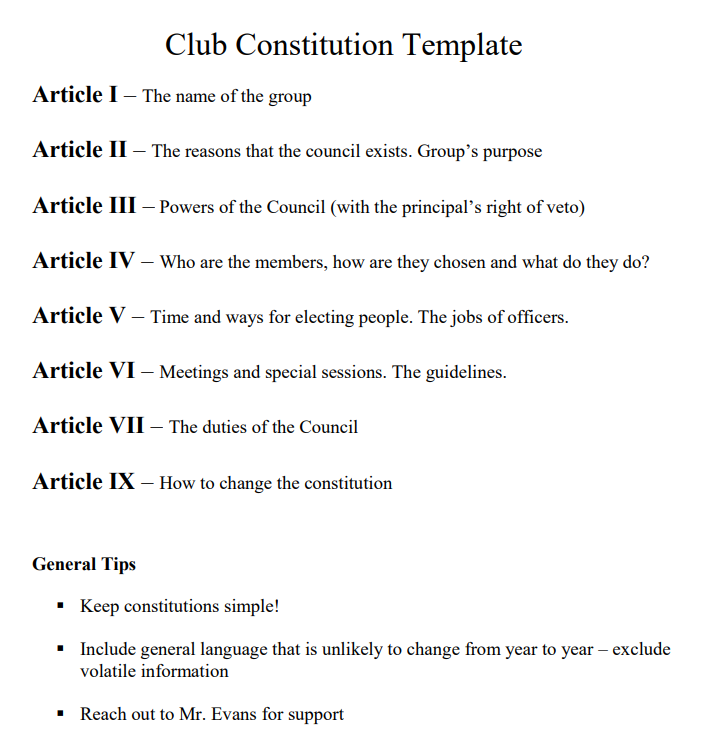 Constitution Template
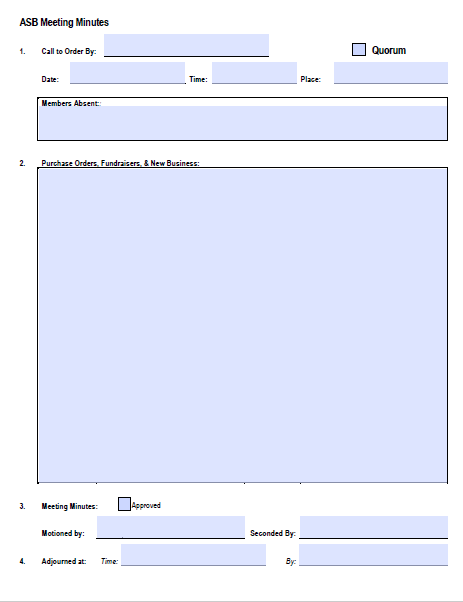 Meeting Minutes Template
Booster Club/PTSA
IHS Booster Club is available to support and fund clubs

Visit the Booster’s website and click on “Grant Requests”
Link to Booster’s website on the ASB homepage
Or, visit ihsboosters.org
Boosters can provide grants for travel, equipment, camps, etc.
Fundraiser $$$: Sign up to run concessions at an IHS home event
To request funds via Booster or PTSA:
First request ASB funds
ASB must deny request
Boosters and PTSA are then eligible to provide funds
ASB Finance
Review “Golden Rules of Finance for ASB Advisors” on page 8 of IHS Clubs Handbook
ASB Funding, Finance, Law, Rules and Regulations
All ASB money is public money

May be used only for Cultural, Athletic, Recreational, or Social, purposes AND must be for optional, non-credit related activities 

Public money cannot be given away for private use. ex. gift card giveaways 

Money raised during the school day, and/or on school property, and/or using school personnel, and/or school materials is public money and must be deposited within 24 hours!
ASB Funds-Purchase of Equipment and Supplies
All fund use requires ASB approval

Submit district Purchase Orders (POs) to ASB Bookkeeper

Submit invoice or packing slip to ASB Bookkeeper.
NEVER…

order directly from vendors without approval 

accept donations from parent groups without approval.

sign or verbally agree to contracts without approval
[Speaker Notes: Items purchased with ASB funds become property of IHS]
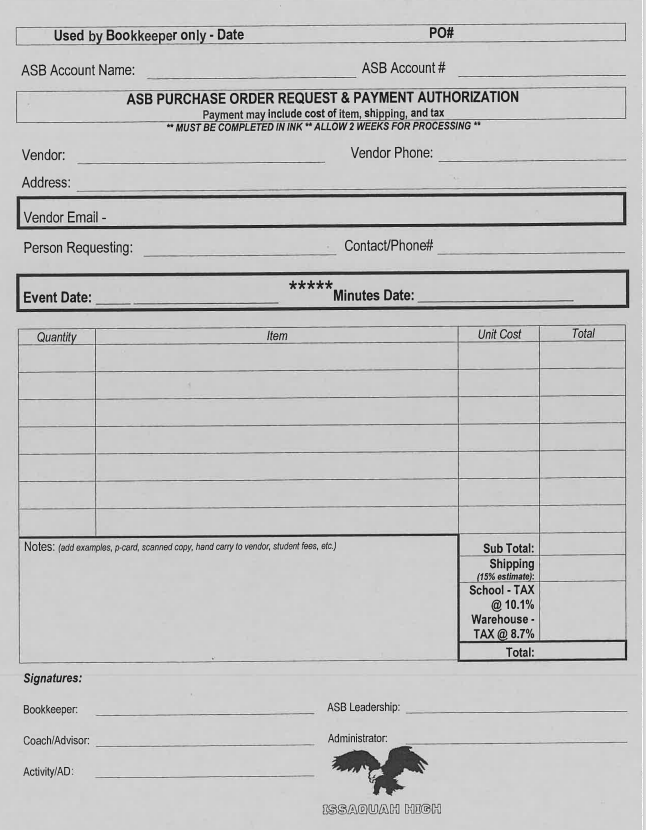 Purchase Order Form
Fundraisers
Fundraiser Reconciliation Form

Fundraising must be preapproved by ASB

Must be an optional, noncredit, and extracurricular event that is Cultural, Athletic, Recreational, or Social.


Turn money into bookkeeper 

Daily

With a collection log or ticket sales report.

Submit POs and invoices to the Bookkeeper (the PO shall include a note that a fundraiser form has been approved).
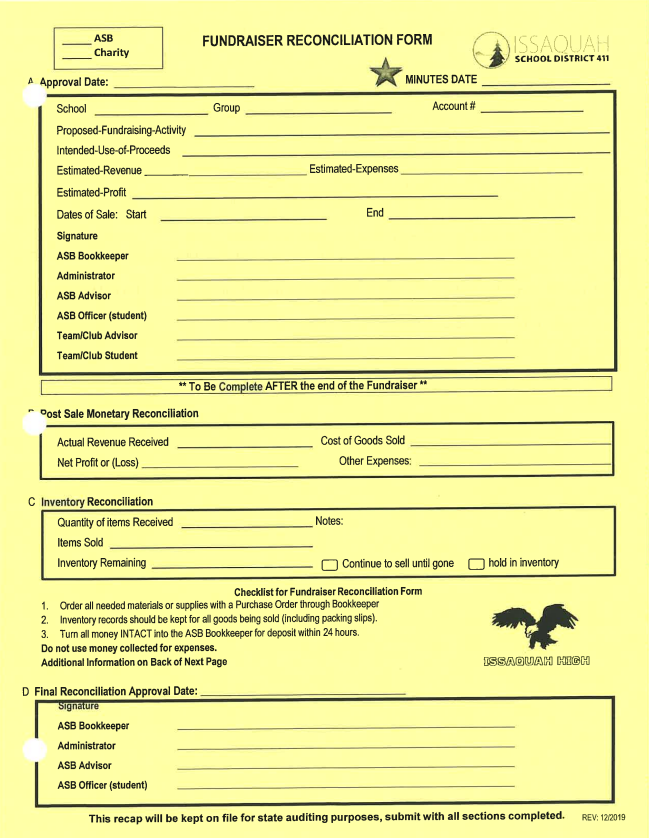 Fundraiser Form
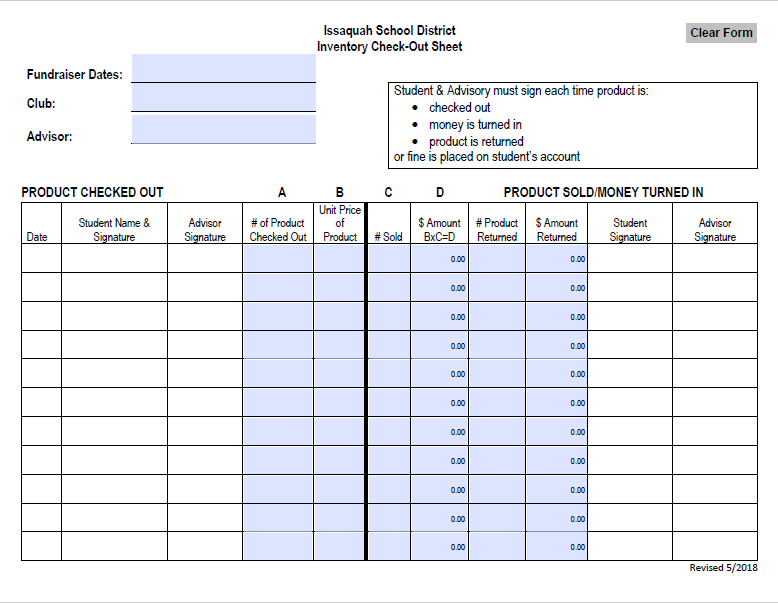 Use this form for example when selling Brown Bear Car Wash tickets, Jamba Juice, etc.
Cash Boxes
Submit cash box requests at least 3 academic days before date needed

Turn in ALL money to ASB Bookkeeper 
Immediately (when possible)
24-hour window

Money CANNOT be taken home
Club Operations and Publicity
Reserving School Facilities
All school spaces must be booked for use
For Club meetings and club events
Email Laura Couty, coutyl@Issaquah.wednet.edu

For large crowds and/or food provisions:
Custodians is required 
Paid via your club/organization’s ASB account

You are responsible for returning any used space to its state prior to your event
Publicity
Student announcements on IHS website
“Student announcement” button on main website to both view announcements and request to post info

Instagram—DM @issaquahasb to get information about your club posted on the ASB IG feed

iVision – send email announcement requests to issyivision@outlook.com
Subject Line:   Start Date to End Date, Club, Title
Example:  9/22 – 10/6, DECA store open next week

iVision airs every Wednesday
Posters
Supplies available in closet outside ASB Room
NO glitter
Clean up, put away paint, clean paintbrushes, put away supplies and hang posters when done with space
BLUE PAINTER’s TAPE 
Borrow from Main Office / ASB Room / Mr. Evans 
Staples/tacks should be used on textured walls
Don’t place on railings
Activities Director approval is needed (stamp) 
Posters must be removed by club at 2 weeks, or after approved timeline
Action Items
Required Forms
Reactivation forms for clubs due today 9/29
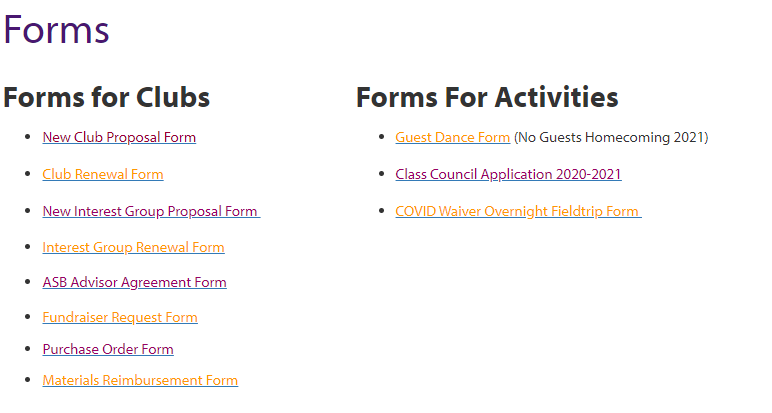 YEARBOOK
Club Roster
Due December 17th
must include first and last names
List of officers 
Include positions
Head shot and quote from club president. The quote should be about the club
All club photos must include names of who is in the photo
Candid (un-posed pictures) of any club activity.

jarvinene@Issaquah.wednet.edu
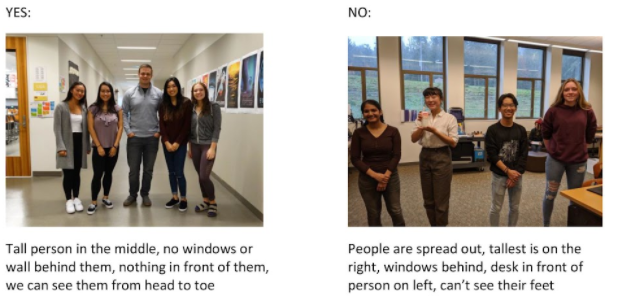 Yearbook
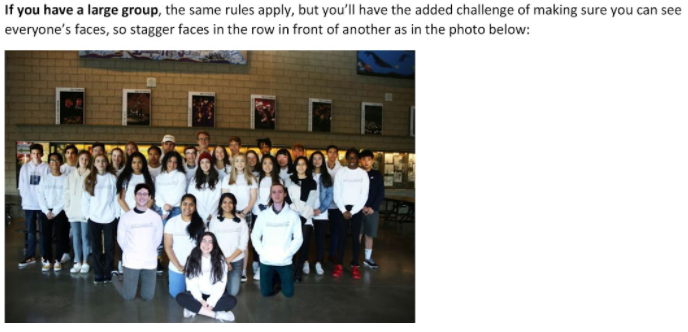 Send candid photos!
Any photo submitted should include a key and accurate spelling of all people photographed
Club Wall Fliers
Create a flier for the club wall
8.5” X 11” paper
Portrait orientation
Club Name
Day club meets
Room Location
Time
Optional : Club contact info or QR code
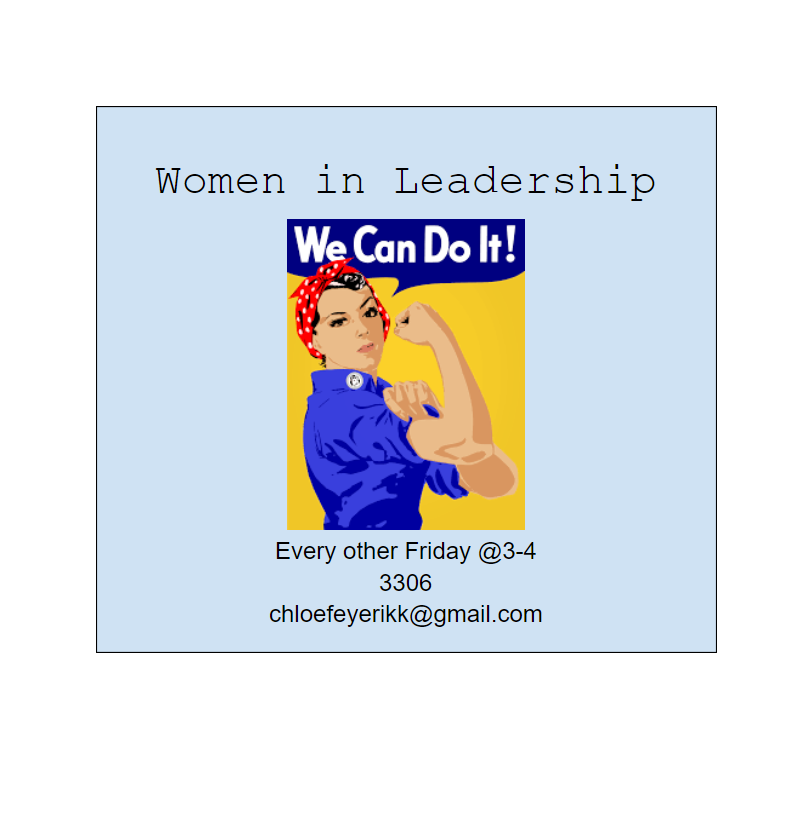 Club Wall Fliers
Fliers due 10/6  Turn in to Mr. Evans inbox or 1422
Club Fair
Wednesday, October 6th
NEST
Commons
VISUAL DISPLAYS and Sign-Ups
Poster, tri-fold, pamphlets, etc
Google form and QR Code sign up
Paper sign ups
Club Fair RSVP
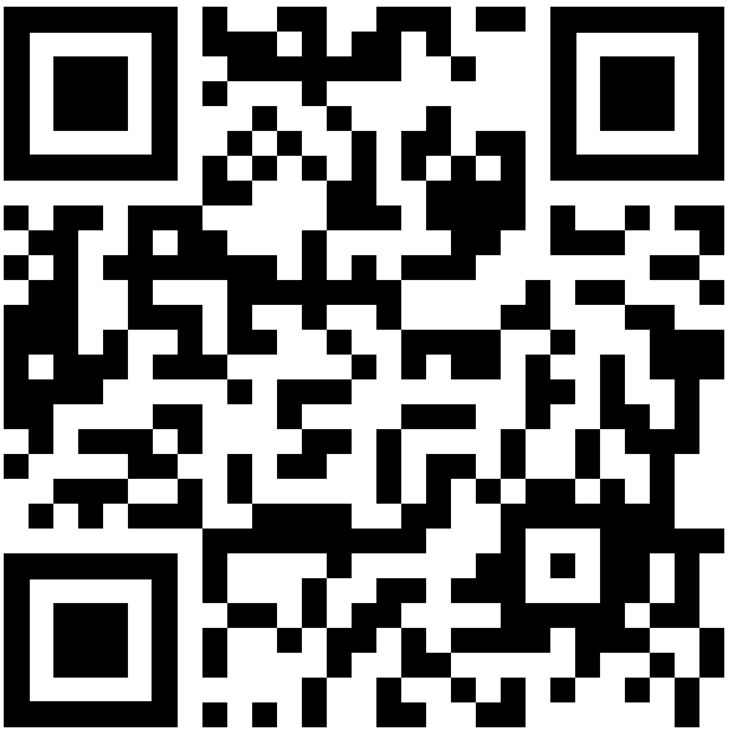 Ethics Laws and Regulations
RCW 42.22.030 
	– direct or indirect interest in contracts
RCW 42.23.070 
	– using your position for personal gain
WAC 180-87-050
	 – unprofessional conduct

District Regulation #5251:  

Conflict of Interest


DEFINITION: A conflict of interest is any situation in which a District employee, either for himself/ herself or some other person(s), attempts to promote a private or personal interest which results or appears to result in the following:

1. an interference with the objective exercise of his/her District duties; or
2. a gain or an advantage by virtue of his/her position in the District.

Examples:
Advisor or family member owns a T-shirt company.
Advisor runs a for-profit club clinic.
Hiring friends, family, or parent’s services.
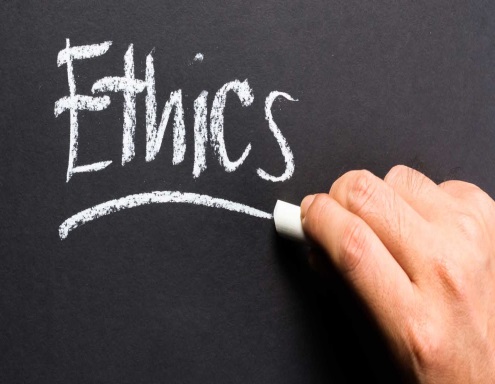 Resources
Issaquah School District Regulations & Procedures:
Conflict of Interest –  Reg.# 5251 
Gifts and Memorials – Reg.# 6114 
Field Trips, Excursions, and Outdoor Education – Reg.# 2320 
Nutrition and Wellness – Reg.# 6700 
Purchasing – Bids and Contracts – Reg.# 6220 
Reimbursement for Travel & Work-Related Expenses – Reg.# 6214 
Student Awards and Incentives – Reg.# 6116 
Student Fund Raising Activities – Reg.# 3530 
Student Fund Raising for Charitable Purposes – Reg.# 3540
Volunteers Assisting a Club Advisor – Reg.# 5631P 

All of the Issaquah School District Regulations, Procedures & Forms can be found here http://www.issaquah.wednet.edu/district/regulations
 
District Contacts
Shim, Jenny- District Accountant 425-837-7013
Justice, Jeri- Reimbursements 425-837-7015
Banasick, Moriah- Director of Finance 425-837-7139
Padilla, Donna Secretary to Director of Purch. 425-837-7071
Maybee, Sue- Director of Purchasing 425-837-7070

WASBO Resources
WASBO-ASB Manual
Thank You
Contact Chloe Feyerick with questions

ihsclubschair@gmail.com